INFORME PRESTACIÓN DE SERVICIOS DE SALUD
UT RED INTEGRADA FOSCAL – CUB
REGIÓN 7



Departamento:
 Cesar , Arauca , Santander , Norte Santander
ATENCIÓN CONSULTA AMBULATORIA
I NIVEL DE ATENCIÓN – AÑO 2023
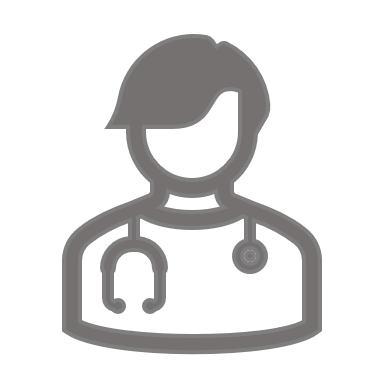 Consulta Medicina general
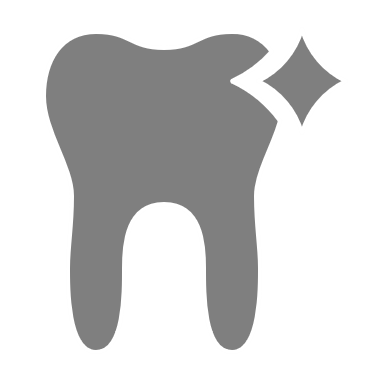 Consulta Odontología
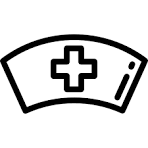 Consulta
Enfermería
ATENCIÓN CONSULTA AMBULATORIA
ESPECIALIDADES MEDICAS AÑO 2023
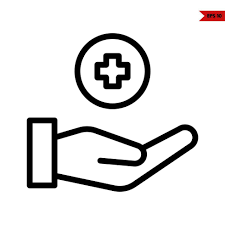 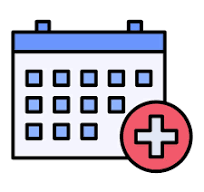 ASIGNACIÓN DE CITAS 
INFORME DE CITAS E INASISTENCIAS – AÑO 2023
ATENCIÓN LABORATORIO E IMAGENOLOGÍA - AÑO 2023
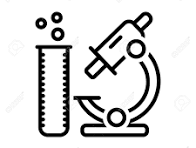 ATENCIÓN PROCEDIMIENTOS 3 NIVEL
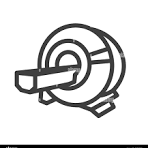 ATENCIÓN DISPENSACIÓN DE MEDICAMENTOS
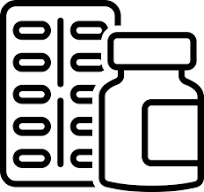 ATENCIÓN PROCEDIMIENTOS QUIRURGICOS
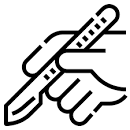 ATENCIÓN SERVICIOS HOSPITALARIOS
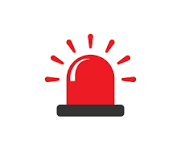 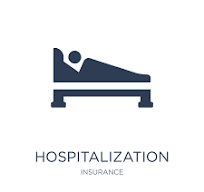 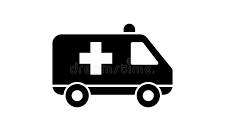 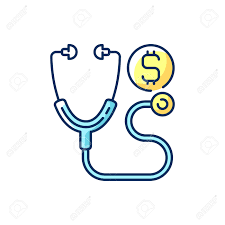 ATENCIÓN SERVICIOS ALTO COSTO
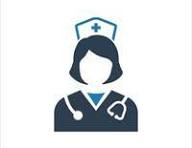 PACIENTES EN PROGRAMAS DE SEGUIMIENTO